Spanish phonics collection
SSC [cu] + vowel
Nick Avery / Rachel Hawkes
Artwork: Mark Davies
Date updated: 06 / 07 / 22
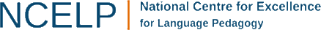 [Speaker Notes: Artwork by Mark Davies. All additional pictures selected are available under a Creative Commons license, no attribution required.]
SSC [cu] + vowel
fonética
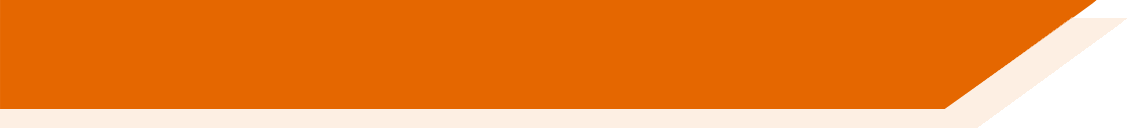 Introduction
cue
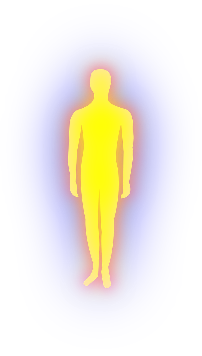 escuela
CUE
cuerpo
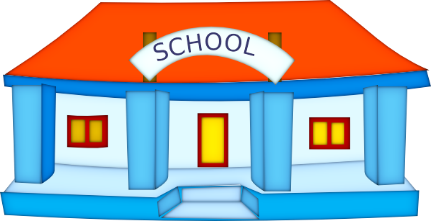 [body]
cuadro
CUA
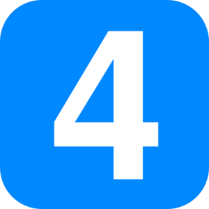 cuatro
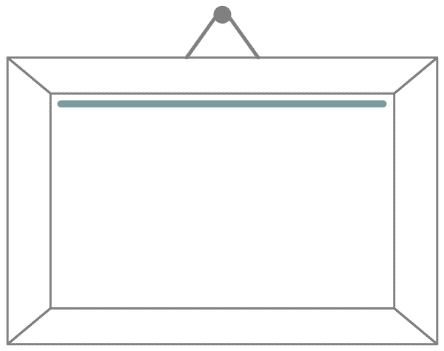 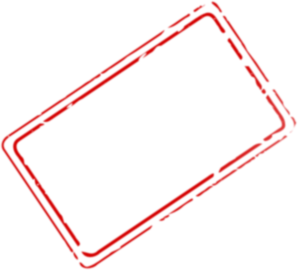 to look after; 
take care of
¡cuidado!
CUI
cuidar
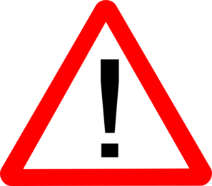 [careful!]
[Speaker Notes: Timing: 2 minutes

Aim: To introduce SSCs [cue], [cua], [cui]

Procedure:
Introduce and elicit the pronunciation of the individual SSCs and then the source words (with gesture, if using).
Then present and elicit the pronunciation of the cluster word.
The cluster words have been chosen for their high-frequency, from a range of word classes, with the SSC (where possible) positioned within a variety of syllables within the words (e.g. initial, 2nd, final etc.). Additionally, we have tried to use words that build cumulatively on previously taught SSCs (see the Phonics Teaching Sequence document) and do not include new SSCs. Where new SSCs are used, they are often consonants which have a similar symbol-sound correspondence in English.
Word frequency (1 is the most frequent word in Spanish): cuerpo [232], escuela [424]; cuatro [241], cuadro [1017]; cuidar [751], cuidado [1822]Source: Davies, M. & Davies, K. (2018). A frequency dictionary of Spanish: Core vocabulary for learners (2nd ed.). Routledge: London]
¿CUE, CUA o CUI?
escuchar / escribir
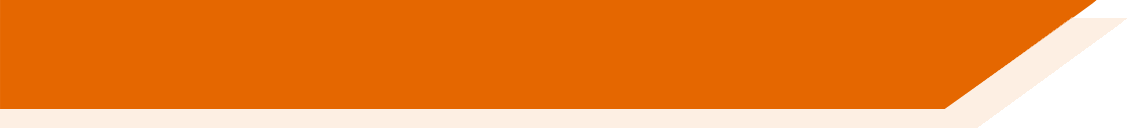 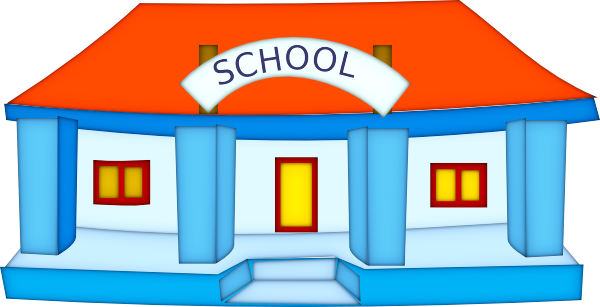 ¡cui
___dado!
[to look after; take care of]
1
3
5
es____la
cue
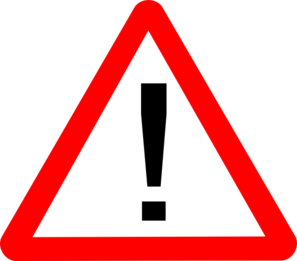 cui
___dar
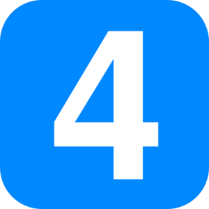 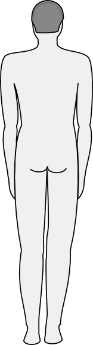 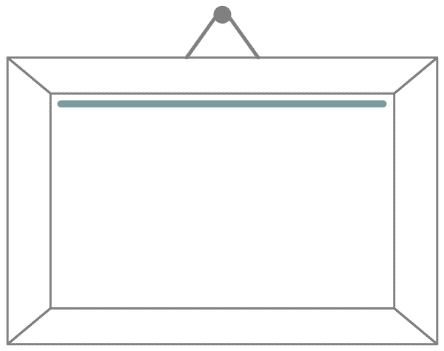 6
2
4
cue
___rpo
____tro
cua
cua
___dro
[Speaker Notes: Phonics practice activity (transcription)

Timing: 4 minutes

Aim: to practise mapping from sound to spelling

Procedure:
1. Click on the orange number next to each picture to hear the corresponding word.
2. Learners then write down the missing letters in the word

Transcript:
escuela
cuatro
cuidar
cuadro
cuidado
cuerpo

Word frequency (1 is the most frequent word in Spanish): cuerpo [232], escuela [424], cuatro [241], cuadro [1017], cuidar [751], cuidado [1822]
Source: Davies, M. & Davies, K. (2018). A frequency dictionary of Spanish: Core vocabulary for learners (2nd ed.). Routledge: London]
¿CUE, CUA o CUI?
escuchar / escribir
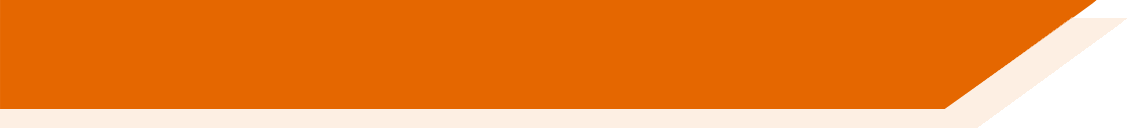 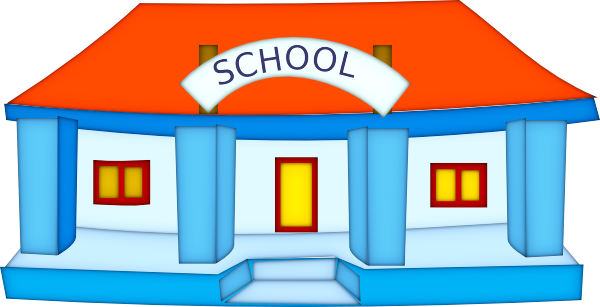 ¡cuidado!
1
[to look after; take care of]
3
5
escuela
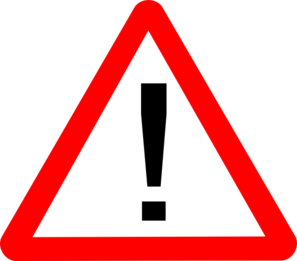 cuidar
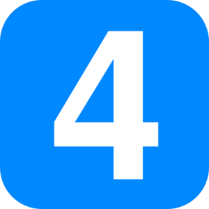 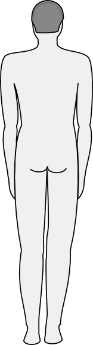 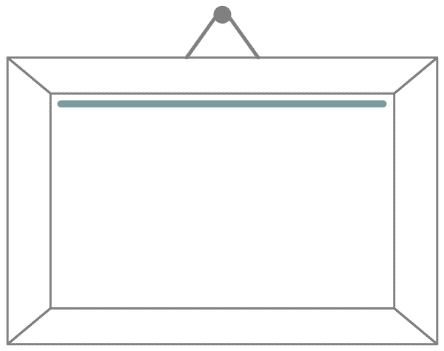 6
4
2
cuerpo
cuadro
cuatro
[Speaker Notes: Variation: same task as on the previous slide, but students have to write the whole word.]
Fonética
escuchar / escribir
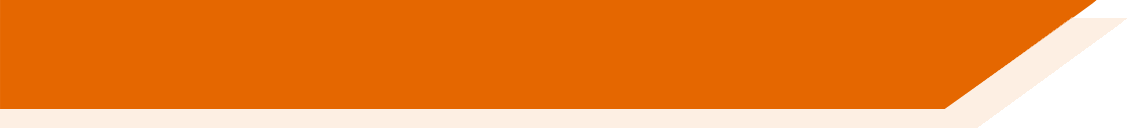 cui
Make a word.
Translate it!
cui
¡Hola! Soy CUI.
Soy CUE.
Soy CUA.
tro
dar
rpo
dro
es ____ la
cue
cua
dado
cue
cua
[Speaker Notes: Phonics starter task to recap this [cu] + vowel

Timing: 3 minutes

Aim: to practise saying and spelling words with [cu] + vowel

Procedure:
1. Students will work in pairs to put the words back together. 
2. Student A chooses an SSC and says it aloud to their partner CUE, CUA or CUI. 
3. Student B has to listen and write that SSC, completing it with a fragment in the middle.
4. They then swap roles. 
5. They translate the words that they wrote (together each pair will produce the six words in English)

Note: 
1. to make ‘cuerpo’ two word fragments are needed.
2. Exclamation marks were not included with ‘cui’ and ‘dado’ to avoid giving away the answer.


Word frequency (1 is the most frequent word in Spanish): cuerpo [232], escuela [424], cuatro [241], cuadro [1017], cuidar [751], cuidado [1822]
Source: Davies, M. & Davies, K. (2018). A frequency dictionary of Spanish: Core vocabulary for learners (2nd ed.). Routledge: London]
SSC [cu] + vowel
fonética
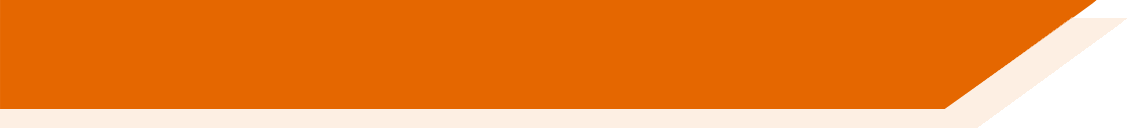 Consolidation [1]
¡A pronunciar!
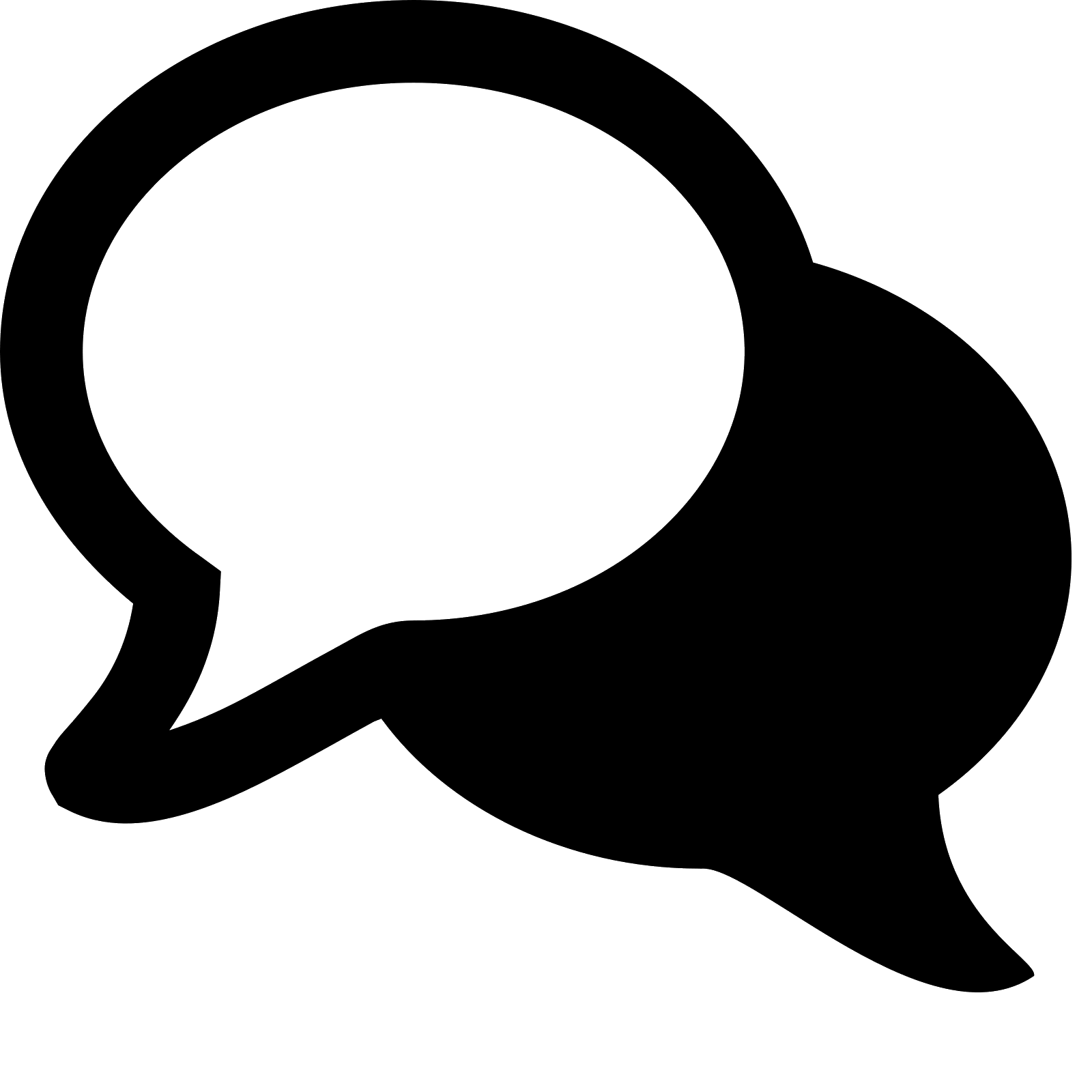 CUE
CU + vowel
(CUE/CUA/CUI)
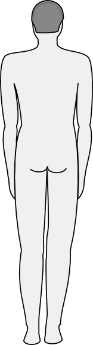 cuerpo
escuela
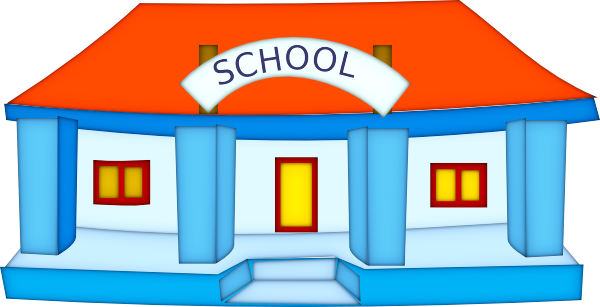 [Speaker Notes: [1/3]
Timing: 3 minutes

Introduce and elicit the pronunciation of the individual SSC ‘cue’.Then present and elicit the pronunciation of both cluster words.
The cluster words have been chosen for their high-frequency, from a range of word classes, with the SSC (where possible) positioned within a variety of syllables within the words(e.g. initial, 2nd, final etc..) and additionally, we have tried to use words that build cumulatively on previously taught SSCs (see the Phonics Teaching Sequence document) and do not include new SSCs.  Where new SSCs are used, they are often consonants which have a similar symbol-sound correspondence in English.]
¡A pronunciar!
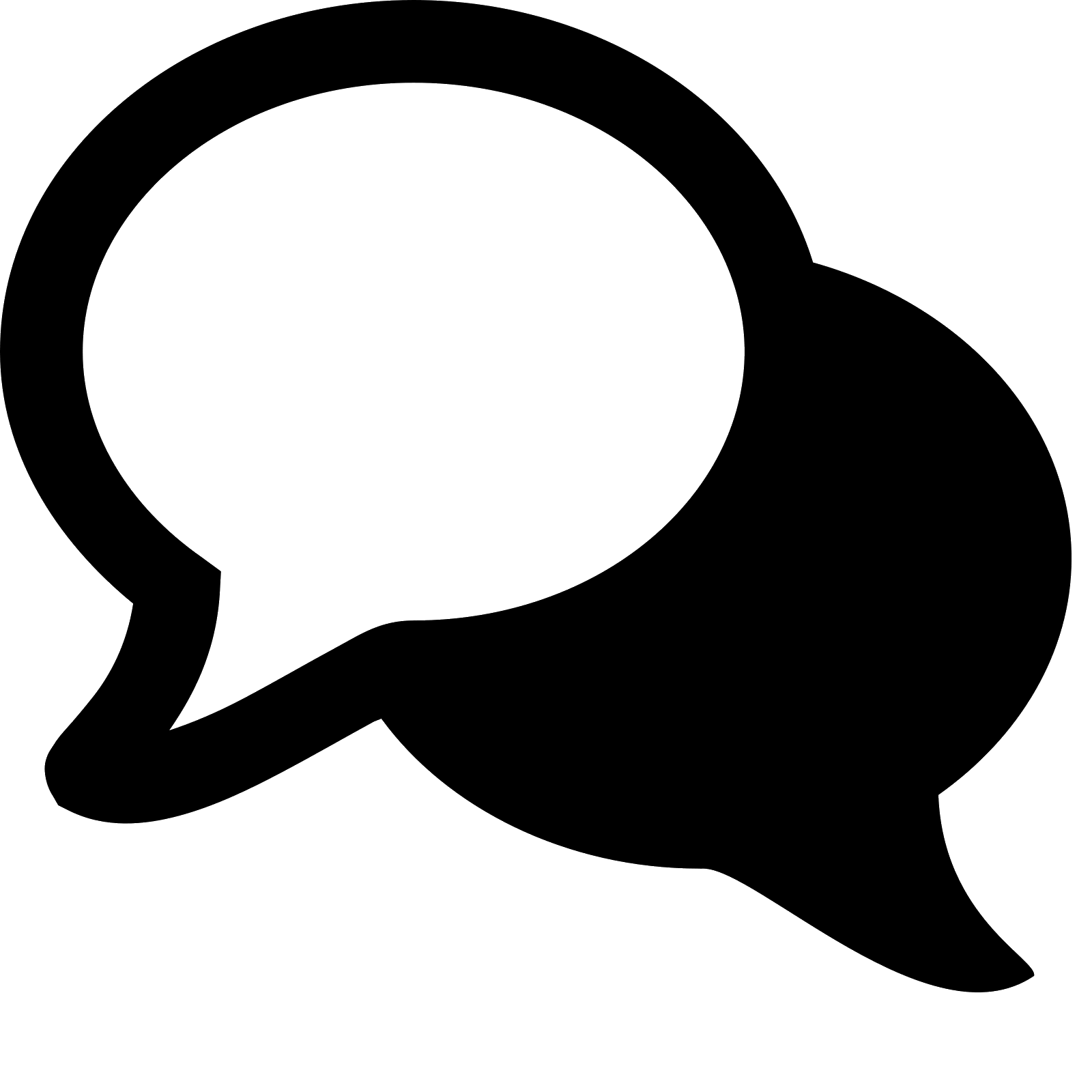 CUA
CU + vowel
(CUE/CUA/CUI)
cuatro
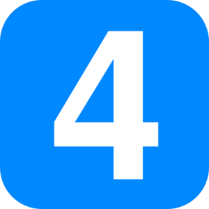 cuadro
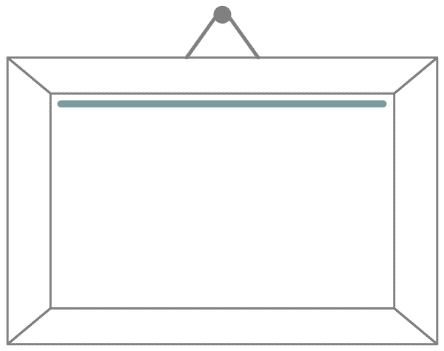 [Speaker Notes: [2/3]
Timing: 3 minutes

Introduce and elicit the pronunciation of the individual SSC ‘cua’.Then present and elicit the pronunciation of both cluster words.]
¡A pronunciar!
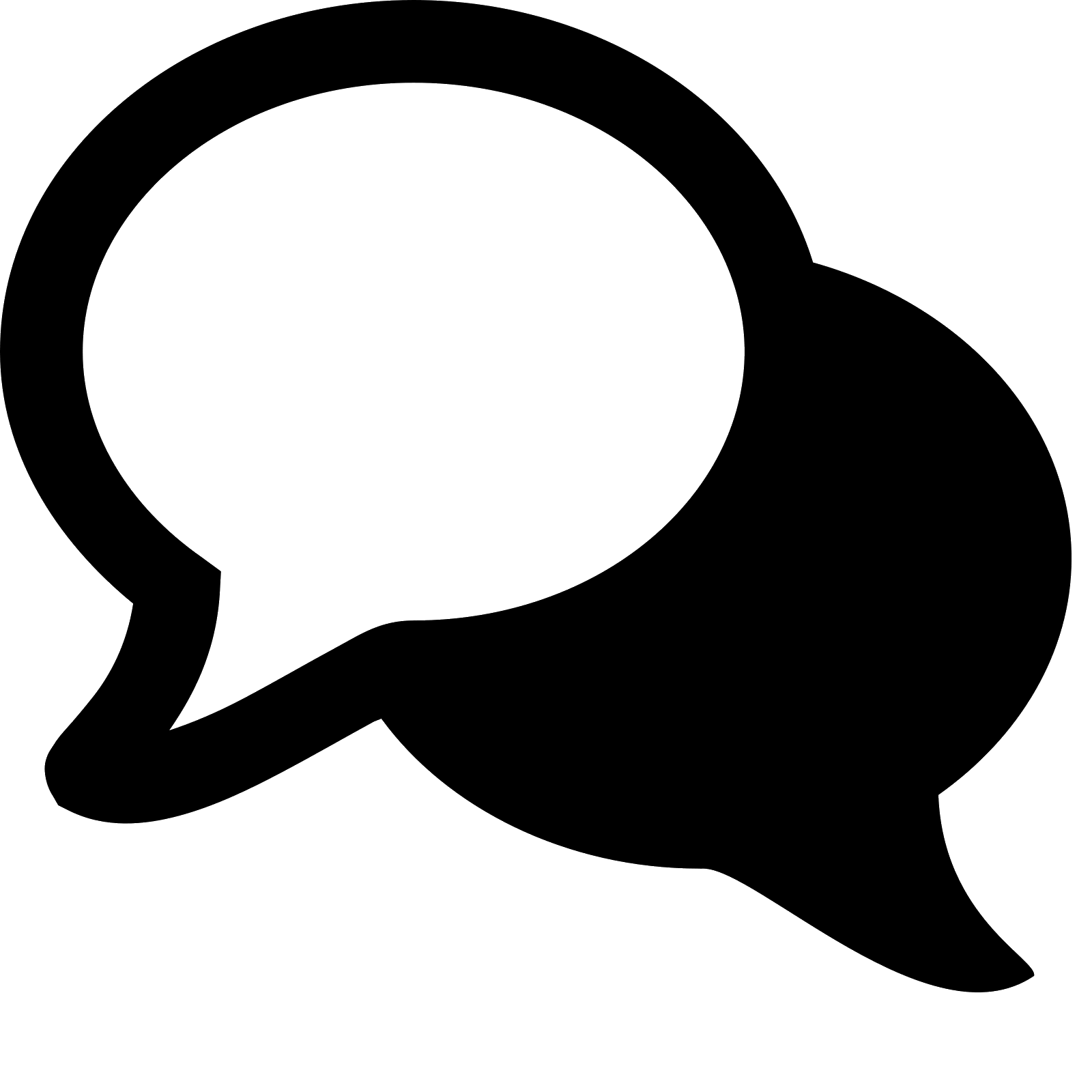 CUI
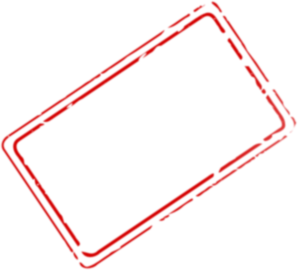 CU + vowel
(CUE/CUA/CUI)
to look after; 
take care of
cuidar
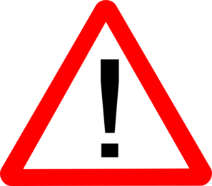 ¡cuidado!
[Speaker Notes: [3/3]
Timing: 3 minutes

Introduce and elicit the pronunciation of the individual SSC ‘cui’.Then present and elicit the pronunciation of both cluster words.]
¿CE, CI, CUE o CUI?
escuchar / escribir
Escucha y escribe las letras.
decir
cuerpo
5
1
ciencias
escuela
2
6
¡cuidado!
necesario
7
3
centro
cuidar
8
4
[Speaker Notes: Phonics and vocabularyTiming: 5 minutes.

Aim: To revisit SSCs [ce], [ci], [cue] and [cui]. 

Procedure:
1. Students listen to each recording and write the word including the missing letters.]
¿CE, CI, CUE o CUI?
escuchar / escribir
Escucha y escribe la palabra.
decir
cuerpo
5
1
ciencias
escuela
2
6
¡cuidado!
necesario
7
3
centro
cuidar
8
4
[Speaker Notes: OPTIONAL
Differentiation - more challenging version of previous activity: Timing: 5 minutes.

Aim: To revisit SSCs [ce], [ci], [cue] and [cui]. 

Procedure:
1. Students listen to each recording and write the whole word.]
Identifica la imagen/la palabra y escribe la letra correcta.
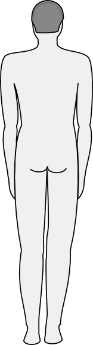 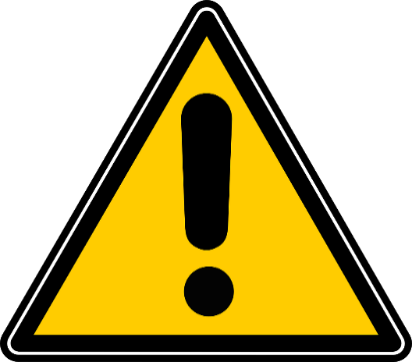 C
A
B
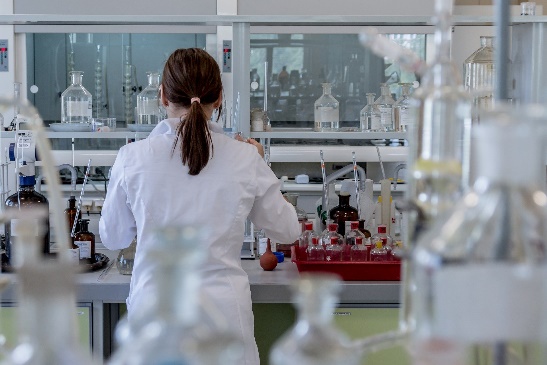 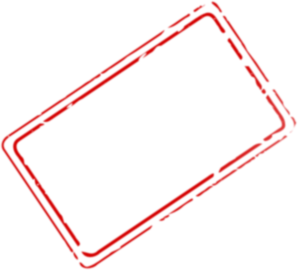 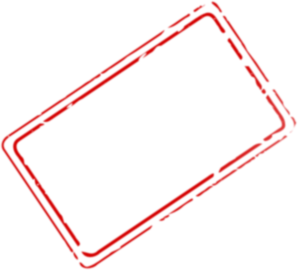 F
D
E
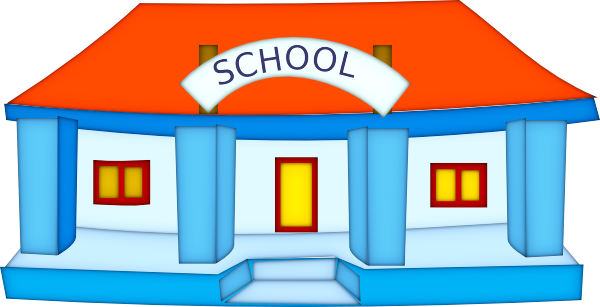 centre
to look after
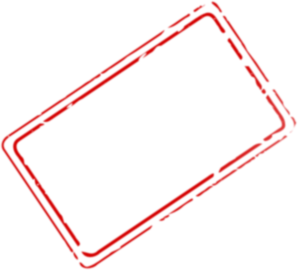 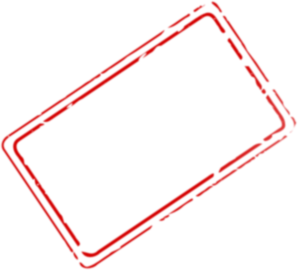 H
I
to say; tell
necessary
[Speaker Notes: OPTIONAL

Timing: 5 minutes.

Aim: To consolidate SSCs [ce], [ci], [cue] and [cui]. 

Procedure:
1. Students write the words in their books and write the letter next to the word.
2. Teacher elicits the letter in Spanish to practise letters of the alphabet.
3. Alternatively, the teacher can read out each word and students will say the corresponding letter in Spanish; or teacher says the letters fairly swiftly in jumbled order, and the students pronounce the Spanish word.]
Escucha y completa las palabras con ‘cua’, ‘cue’, ‘que’, ‘cui’ o ‘qui’.
escuchar / escribir
Luego escribe la frase en inglés.
1. Si no cuidas el cuerpo, los efectos son malos.
1
If you don’t look after the body, the effects are bad.
2. En la imagen hay quince cuadros pequeños.
2
In the image there are fifteen small squares.
3. ¿Quién sabe qué quiere?
3
Who knows what s/he wants?
4. ¡Cuidado con el material de la escuela!
4
Careful with the school material!
5. Hay cuatro personas en el parque.
5
There are four people in the park.
[Speaker Notes: Timing: 5 minutes.

Aim: to continue focusing on SSCs [cue], [cua] and [cui], now juxtaposed with two related SSCs: [que] and [qui].

Procedure:
Students listen to each recording and complete the words with the correct missing SSC.
Teacher shows the answers one by one.

Transcription:
Si no cuidas el cuerpo, los efectos son malos.
En la imagen hay quince cuadros pequeños.
¿Quién sabe qué quiere?
¡Cuidado con el material de la escuela!
Hay cuatro personas en el parque.]
SSC [cu] + vowel
fonética
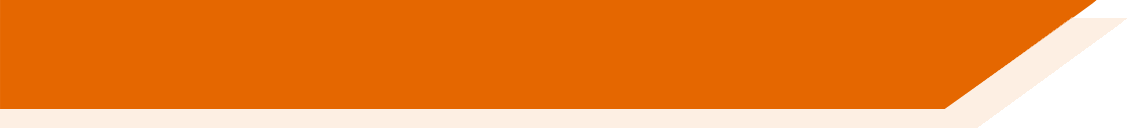 Consolidation [2]
CU + vowel [revisited]
hablar
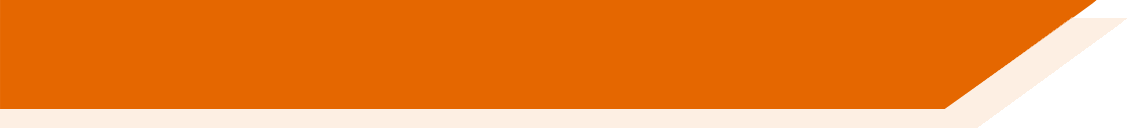 Remember, the vowel [u] merges with another vowel to make a single syllable. This is called a ________ vowel.
weak
Words with ‘cu’ + vowel follow this pattern.
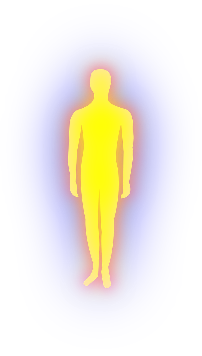 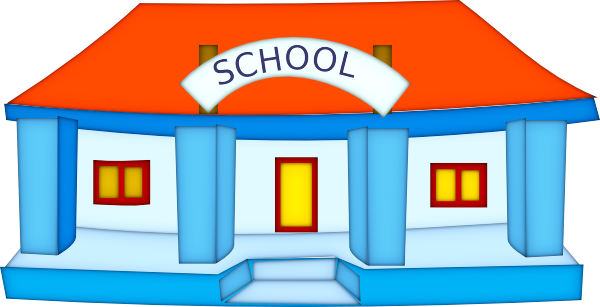 escuela
cuello
cuerpo
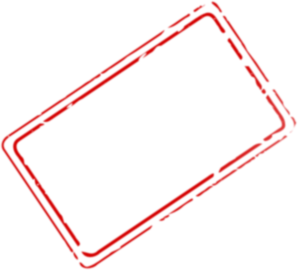 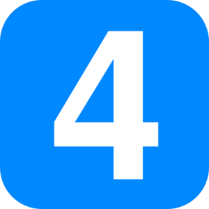 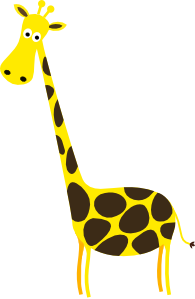 50
to look after
cuatro
cincuenta
cuidar
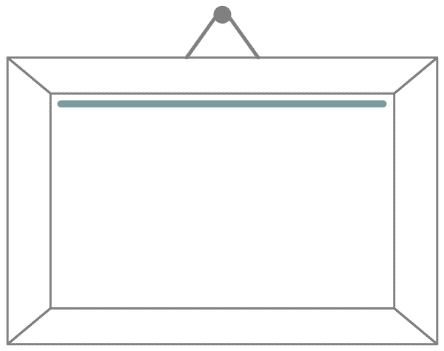 40
consecuencia
cuarenta
cuadro
[consequence]
[Speaker Notes: Timing: 3 minutes

Aim: to recap weak vowels and apply this understanding to a sound-spelling correspondence that was taught in Year 7: [cu] + vowel

Procedure:
Bring up the explanation and elicit the missing word from students (weak vowels were taught in 8.1.1.3).
Bring up the example words. Some of these were already taught as phonics and/or vocabulary words in Year 7. Others (cuello, cuarenta, cincuenta, consecuencia) are new and included to broaden the range of practice words. All words are within the 2000 most frequent in Spanish. Pronunciation of the word each word modelled by a native speaker.]
CU + vowel [revisited]
escuchar / escribir
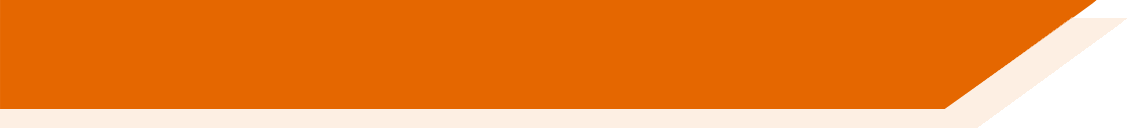 Escucha y escribe la palabra en español.
escuela
cuello
1
5
cuidar
cuadro
2
6
consecuencia
cuarenta
3
7
cincuenta
cuerpo
8
4
[Speaker Notes: Timing: 3 minutes

Aim: to consolidate understanding of the SSC [cu+vowel]

Procedure:
Students listen to the word and write it in Spanish.
At the end of the listening activity, give students a minute in pairs to translate the words to reinforce meanings in English.

Transcript:
escuela
cuidar
cuarenta
cuerpo
cuello
cuadro
consecuencia
cincuenta]
Fonética
hablar
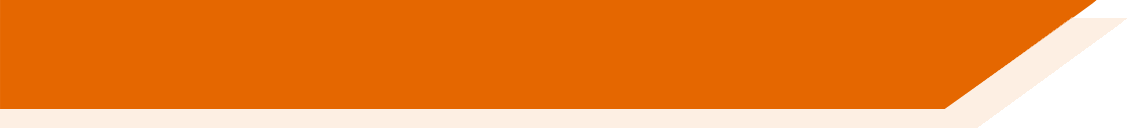 La pronunciación de [que] y [cue] parece ser similar, pero en realidad no es así! La pronunciación de [qui] y [cui] también es diferente. ¿Puedes pronunciar bien las frases?
1. ¿Cuántos cuadros hay en la escuela? ¿Quince, cuarenta o cincuenta?
2. Cuatro equipos tranquilos quedan en el parque cerca de la escuela.
3. ¿Por qué quieres cuidar el cuello? Yo no cuido mi cuerpo.
4. ¿Quién cree que las consecuencias de no cuidar el cuerpo son buenas?
5. ¿Usas la palabra ‘cuidado’ con mucha frecuencia?
[Speaker Notes: Tongue twisters

Timing: 5 minutes

Aim: to revisit SSC [cu] + vowel (cua/cue/cui) and build students’ confidence in oral production. 
Revisited SSCs include [cu] + vowel, [que] and [qui].

Procedure: 
Ask students to read these sentences aloud in pairs. Ask them to focus especially on pronouncing the bold words.
Elicit meanings of the sentences in English to check comprehension.]
SSC [cu] + vowel
fonética
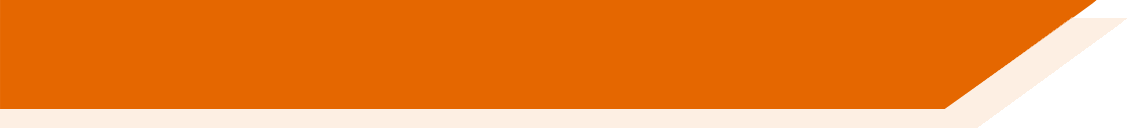 Consolidation [3]
hablar / escuchar
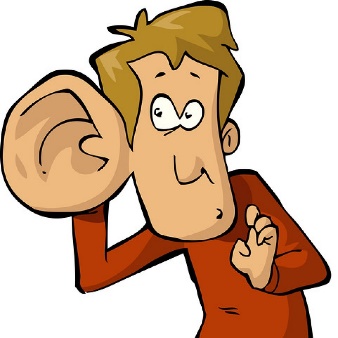 Cua, cue, cui
Escucha la pronunciación:
B
C
A
cue
cui
cua
¿Cómo pronuncias estas palabras?
cuándo
frecuencia
cuarenta
adecuado
circuito
cuerpo
cuidar
acuesta
[Speaker Notes: Timing: 2 minutes

Aim: to revisit the sounds ‘cua’, ‘cue’ and ‘cui’ in preparation for the next activity.

Procedure:
Play each recording to model the sounds. Students repeat after each sound is played.
Then, words containing these sounds will appear one by one with further clicks. Students say each word out loud chorally.

Frequency of unkwnown words:
adecuado [1223]; frecuente [1309]; circuito [3172]]
¿Cuánto cuesta…?
hablar / escuchar
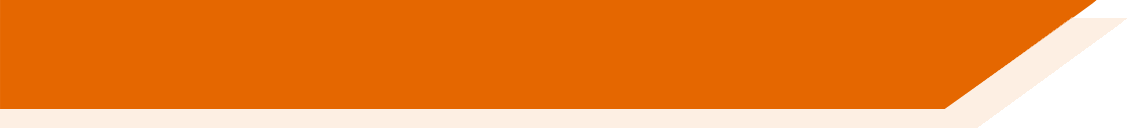 Persona A: Pregunta a tu compañera/a cuánto cuesta el objeto.
Ejemplo:
una entrada a la cueva
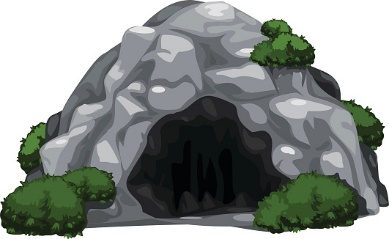 ¿Cuánto cuesta una entrada a la cueva?
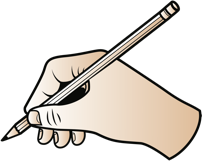 €12
precio: ______
[entry to the cave]
Persona B: Debes decir el precio en español.
Ejemplo:
Doce euros.
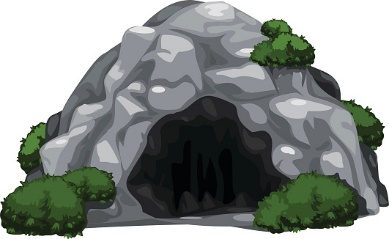 12 euros
[entry to the cave]
Persona A escribe el precio.
Después Persona B pregunta y Persona A contesta.
[Speaker Notes: Timing: 6 minutes (slides 3 – 8)Aim: 
i) to practise gain confidence and fluency in oral production of SSC [cu]+vowel (cua, cue, cui)
ii) to practise producing and understanding a range of previously taught numbers (mostly 1-29)

Procedure:
Click to reveal each part of the explanation slide with the students. Check understanding via oral translation of the example into English.
Student A turns away from the board and asks Student B questions based on his/her six cards (slide 3). All questions begin with ‘¿Cuánto cuesta…?’. Glosses are provided for unknown words.
Teacher brings up slide 4. Person B listens, looks at the prices displayed on the board and then says the price for the relevant card in Spanish.
Person A then writes the price down in the space provided on his/her prompt card.
Students swap roles. The teacher displays slide 6 on the board.
Use slide 7 to provide feedback.

Frequency of unknown words:
cueva [4480]; objeto [567]]
¿Cuánto cuesta…?
hablar / escuchar
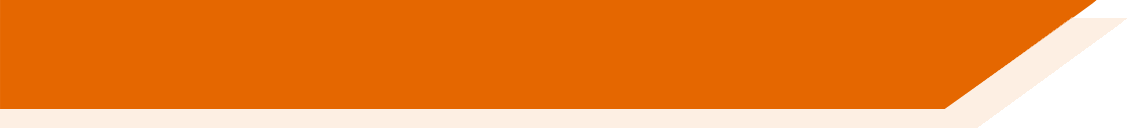 Persona A
4
1
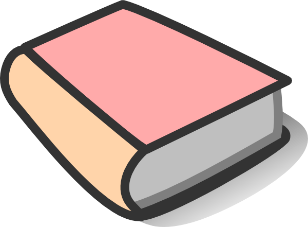 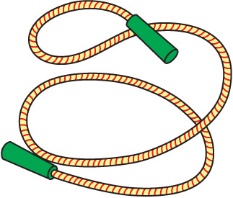 una cuerda
un libro de cuentos
[rope]
precio: ______
precio: ______
[story book]
5
2
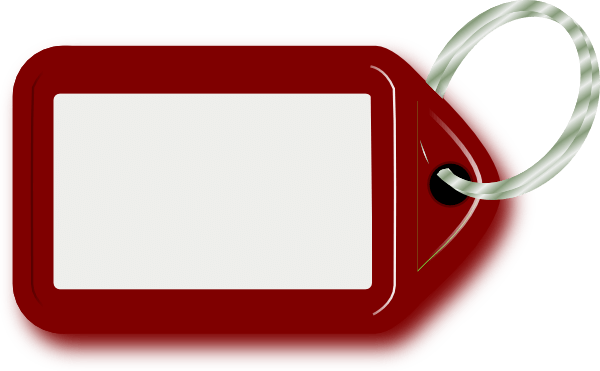 un viaje de cuatro días
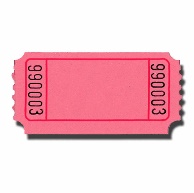 un recuerdo
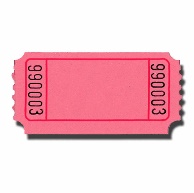 precio: ______
precio: ______
[souvenir]
[4-day journey]
6
3
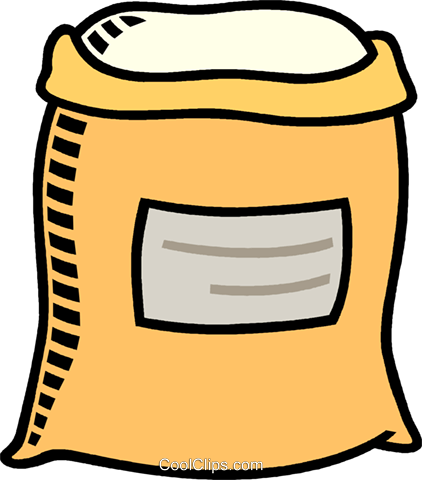 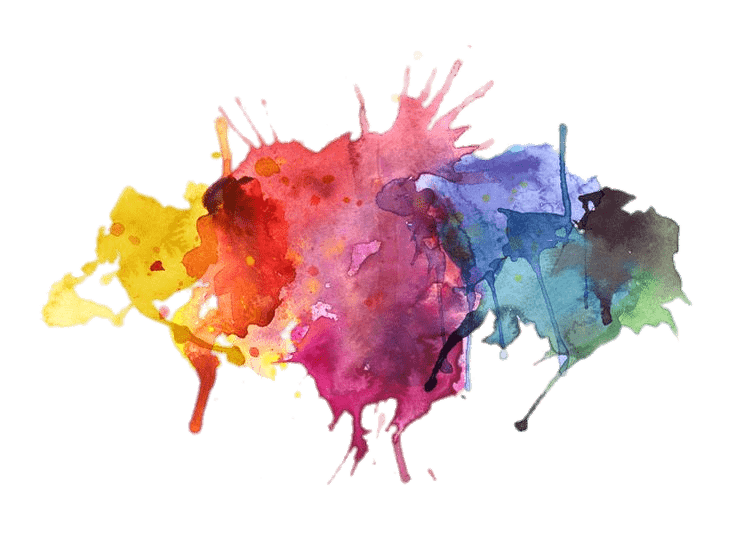 un cuarto kilo de maíz
un cuadro
[a quarter of a kilo of corn]
precio: ______
precio: ______
[painting, picture]
[Speaker Notes: Person A prompt cards (to ask person B questions)

Frequency of unknown words and cognates:
cuadro [1017]; kilo [2934]; maíz [2981]; cuento [853]]
¿Cuánto cuesta…?
hablar / escuchar
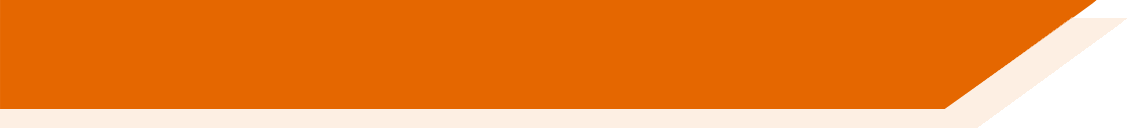 Persona B
1
4
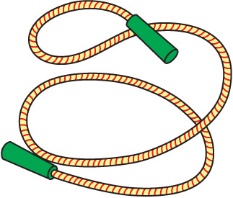 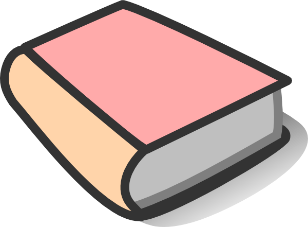 9 euros
7 euros
[rope]
[story book]
2
5
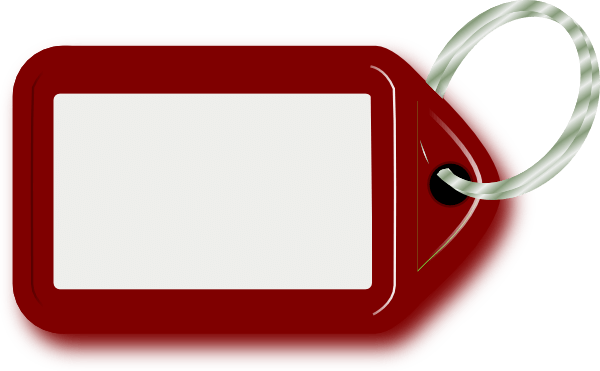 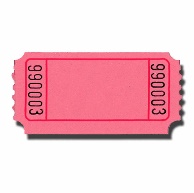 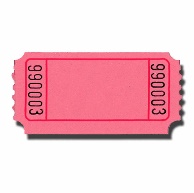 93 euros
4 euros
[4-day journey]
[souvenir]
3
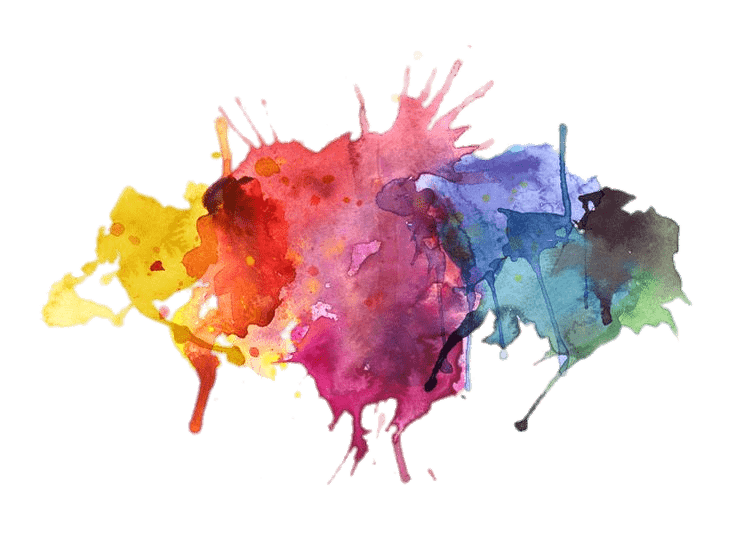 6
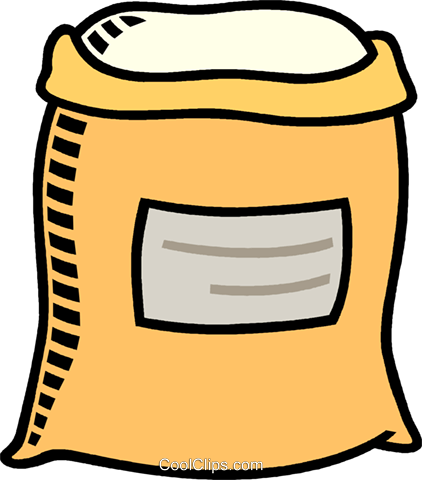 24 euros
2 euros
[a quarter of a kilo of corn]
[painting, picture]
Person B
[Speaker Notes: Person B prompt cards (to give Person A the prices)]
¿Cuánto cuesta…?
hablar / escuchar
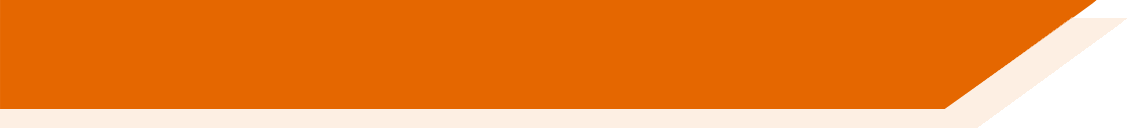 Persona B
una chaqueta de cuero
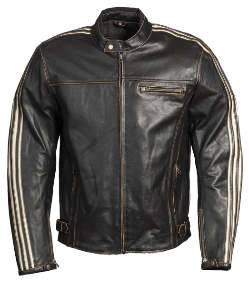 7
10
un viaje a Ecuador
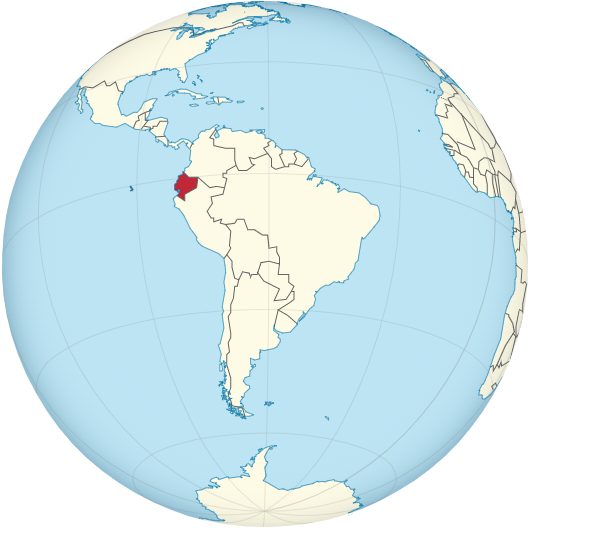 precio: ______
precio: ______
[a trip to Ecuador]
[leather jacket]
una entrada a un circuito de Fórmula -1
8
11
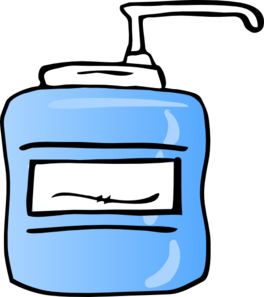 una crema para el cuerpo
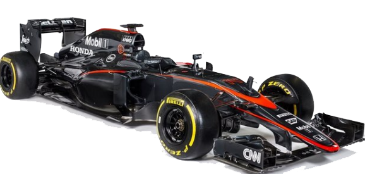 [admission to a formula 1 circuit]
[body cream]
precio: ______
precio: ______
12
9
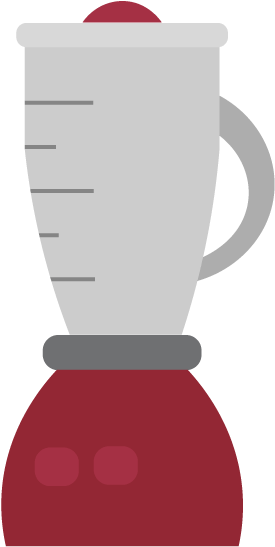 un huevo de Pascua
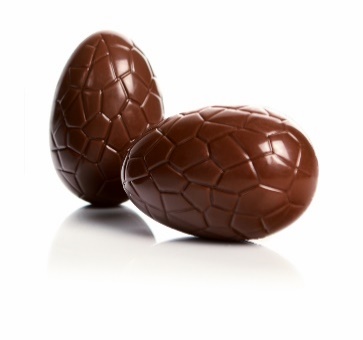 una licuadora
[a blender,
food processer]
precio: ______
precio: ______
[Easter egg]
[Speaker Notes: Person B prompt cards (to ask person A questions)

Frequency of unknown words and cognates:
chaqueta [4565]; circuito [3172]; Pascua [>5000]; Ecuador [>5000]; crema [4138]; licuadora [>5000]]
¿Cuánto cuesta…?
hablar / escuchar
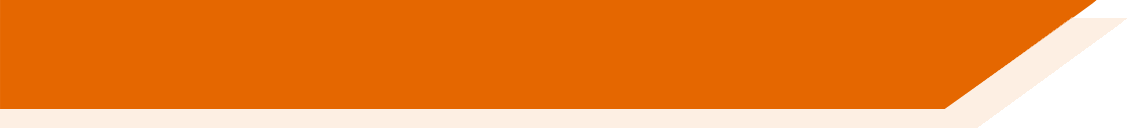 Persona A
7
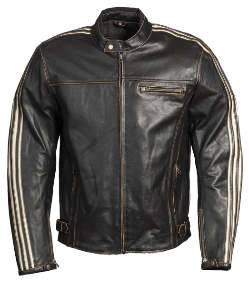 10
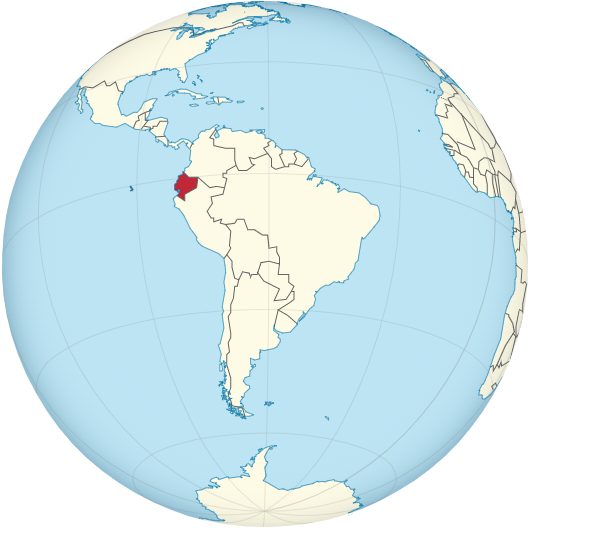 29 euros
195 euros
[leather jacket]
[a trip to Ecuador]
8
11
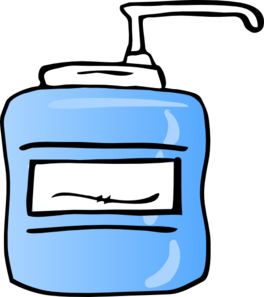 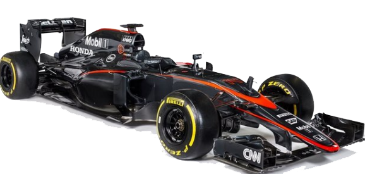 28 euros
5 euros
[admission to a formula 1 circuit]
[body cream]
12
9
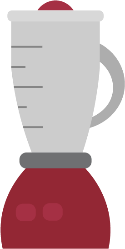 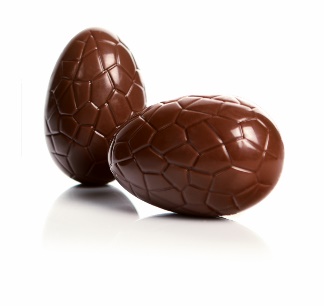 9 euros
15 euros
[a blender,
food processer]
[Easter egg]
Persona A
[Speaker Notes: Person A prompt cards (to give person B the prices)]
Solución
hablar / escuchar
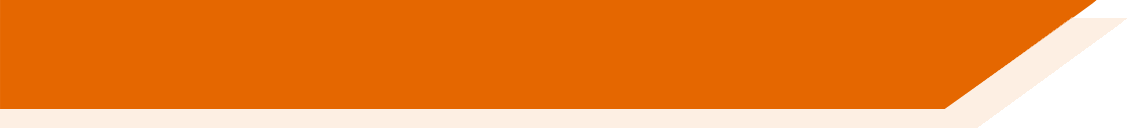 Persona B
Persona A
una chaqueta de cuero
29 euros
una cuerda
9 euros
7
1
una entrada a un circuito de Fórmula-1
un viaje de cuatro días
93 euros
28 euros
8
2
un cuadro
un huevo de Pascua
9 euros
9
3
24 euros
un viaje a Ecuador
195 euros
un libro de cuentos
7 euros
10
4
una crema para el cuerpo
5 euros
4 euros
un recuerdo
11
5
2 euros
un cuarto kilo de maíz
una licuadora
15 euros
12
6
[Speaker Notes: Answer slide

Note: students could also be challenged to spell the numbers correctly.]
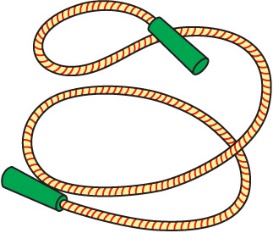 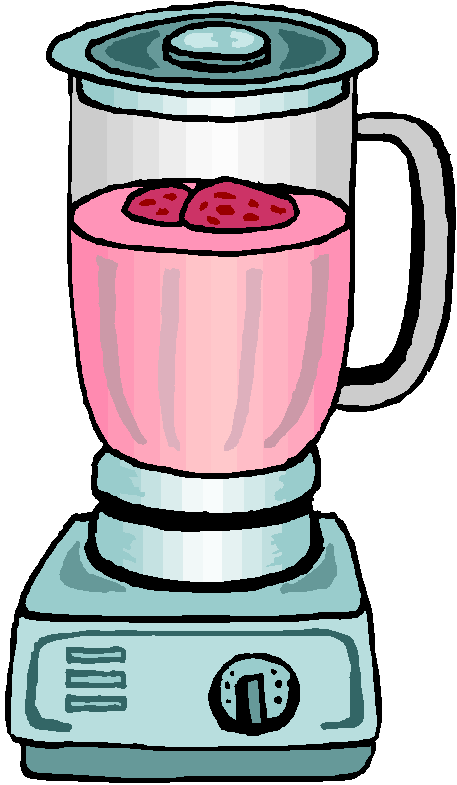 leer / hablar
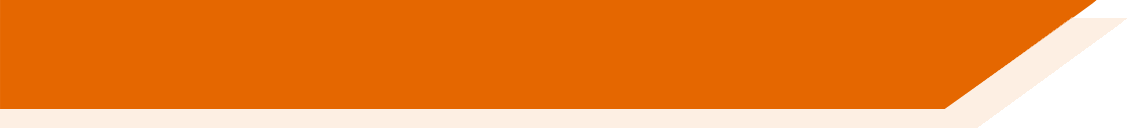 iA hablar!
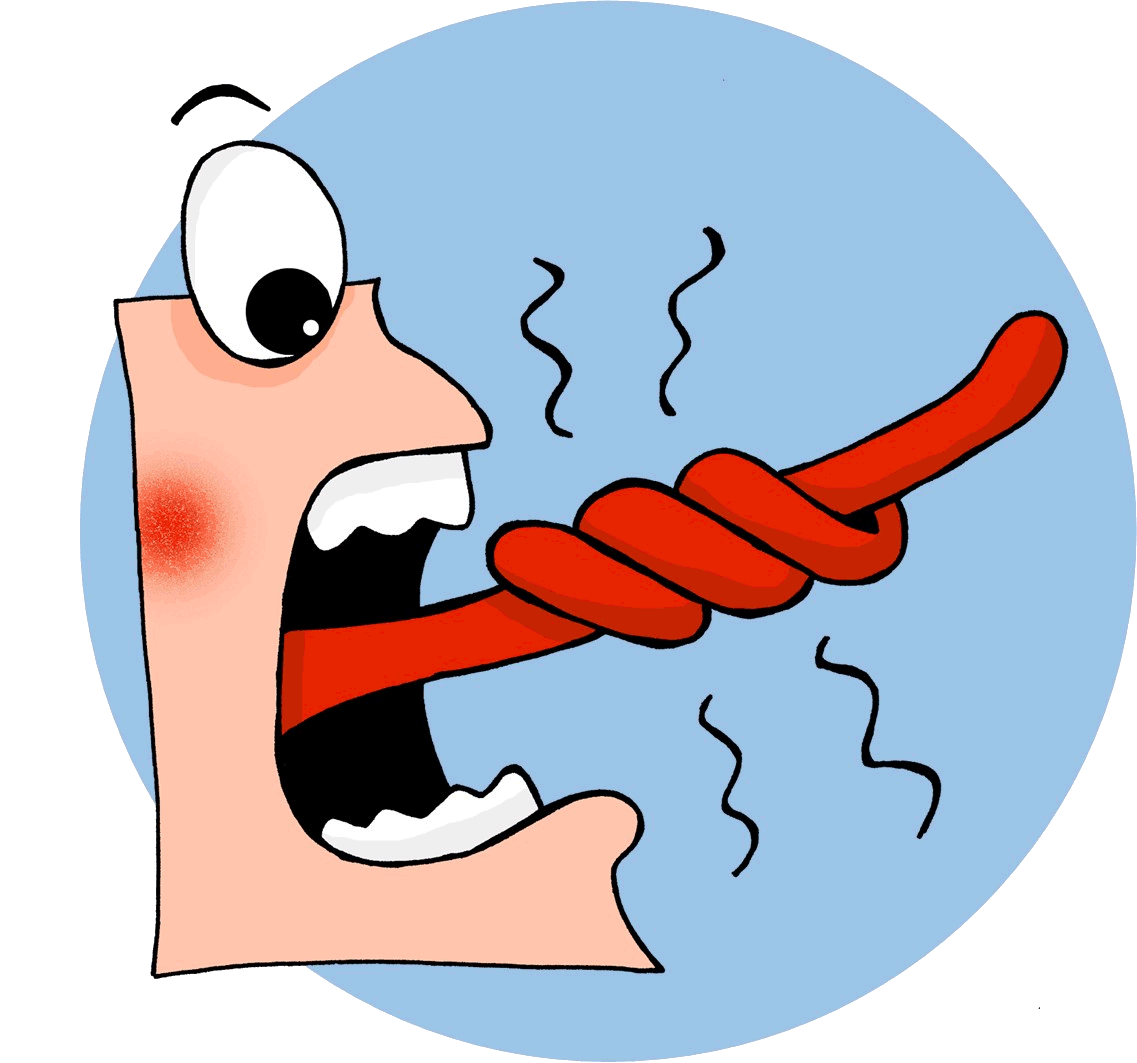 ¿Cuántos recuerdos compró Conchi en Ecuador? iCincuenta!
2
3
1
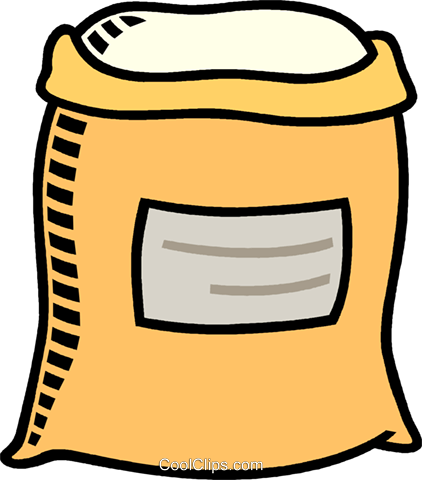 ¿Cuántos recuerdos compró Conchi en Ecuador? iCincuenta! También compró cuatro licuadoras y cuarenta cuerdas.
2
3
1
*la cuerda = rope
*la licuadora = blender
¿Cuántos recuerdos compró Conchi en Ecuador? iCincuenta! También compró cuatro licuadoras, cuarenta cuerdas, cuatro libros de cuentos y un cuarto kilo de maíz.
2
3
1
*el cuarto = quarter
*el maíz = corn
*el cuento = story, tale
hablar
[Speaker Notes: A tonguetwister

Timing: 5 mins

Aim: to gain confidence in practising the SSC [cu] + vowel in sentences

Procedure:
The teacher first asks students to read the short text and think about what it means.
The teacher reads the text aloud in fragments, eliciting the meanings from students. Note that all words have been previously taught as vocabulary items or used for phonics practice. 
Students then practise saying the sentence in pairs, at increasing speed.
The teacher can challenge students to listen to a native speaker read the text at three different speeds (1=slow; 3=very fast). Each time, students can be challenged to say it at the same speed.

Frequency of unknown words and cognates:
kilo [2934]; maíz [2981]; cuento [853]; Ecuador [>5000]; licuadora [>5000]]